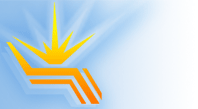 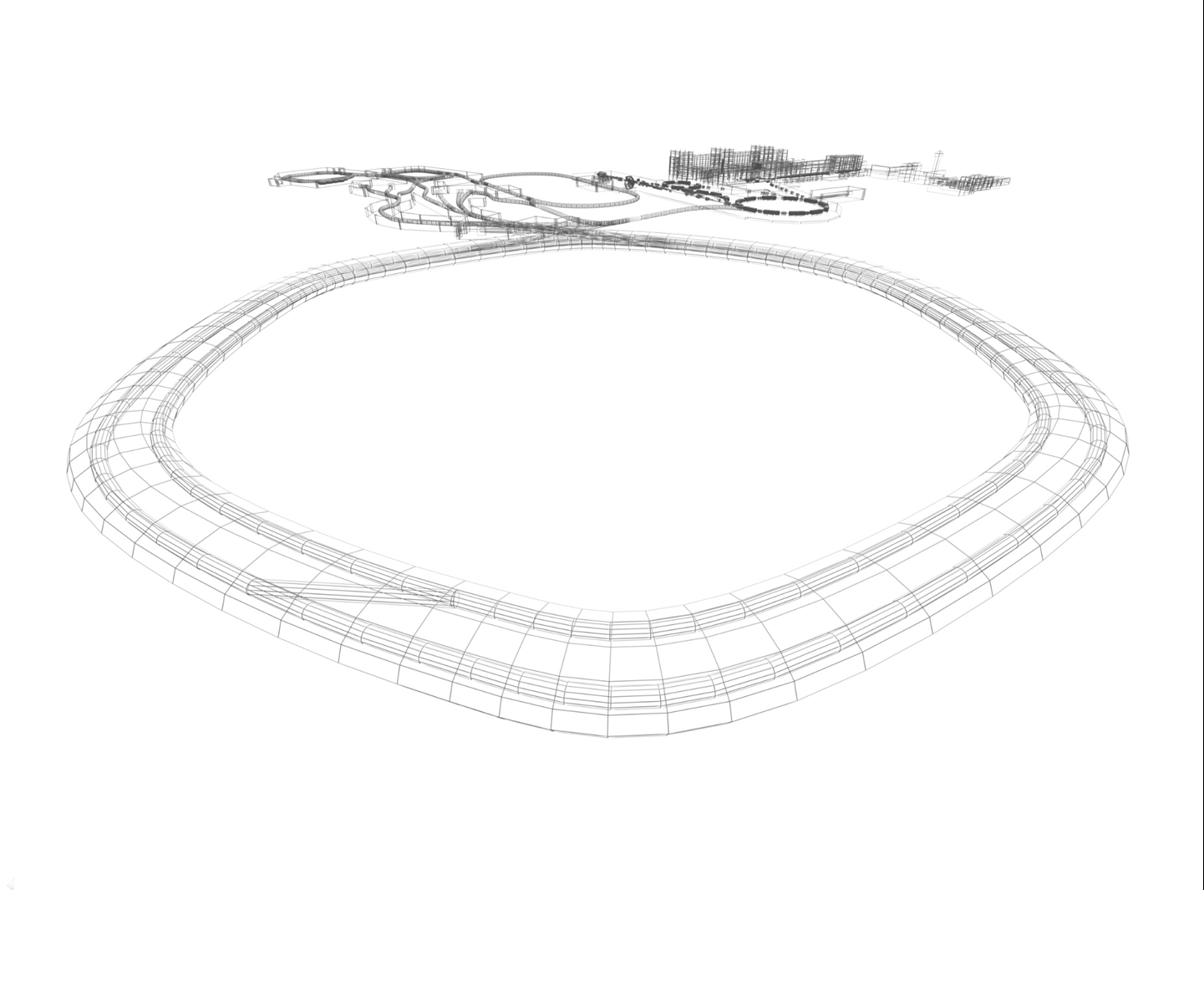 6th Joint BINP-FAIR CC Workshop 
26.04 - 30.04.2021
CR Power Converters
Status
CR Power Converters Status
D. Senkov/ BINP
28.04.2021
1
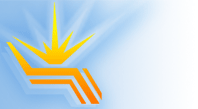 6th Joint BINP-FAIR CC Workshop 
26.04 - 30.04.2021
CR+TCR1 Power Converters
CR QPC Type
CR SPC Type
CR OPC Type
CR CPC Type
CR DPC type
1 CR Dipole magnets Power
Converter
15 CR Quad magnets Power
Converters
6 CR Sext magnets Power
Converters
12 CR Octupol magnets Power
Converters
48 CR Steer. magnets Power
Converters
2 TCR1 Dipole magnets Power
Converters
2 TCR1 Sext magnets Power
Converters
7 TCR1 Steer. magnets Power
Converters
6 TCR1 Quad magnets Power
Converters
1 PC
23 PCs
8 PCs
12 PCs
55 PCs
CR Power Converters Status
D. Senkov/ BINP
28.04.2021
2
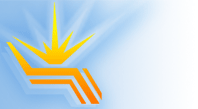 6th Joint BINP-FAIR CC Workshop 
26.04 - 30.04.2021
DPC Current status
Concept
Discussed and agreed
 	Specifications
Released
Call for tender near finish
CDR is preparing
CR Power Converters Status
D. Senkov/ BINP
28.04.2021
3
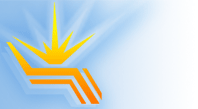 6th Joint BINP-FAIR CC Workshop 
26.04 - 30.04.2021
QPC Current status not changed
Concept
Discussed and agreed
 	Specifications
Released
	CDR
Released
	FDR
Under preparation
	Prototype
Planned Nov 2021
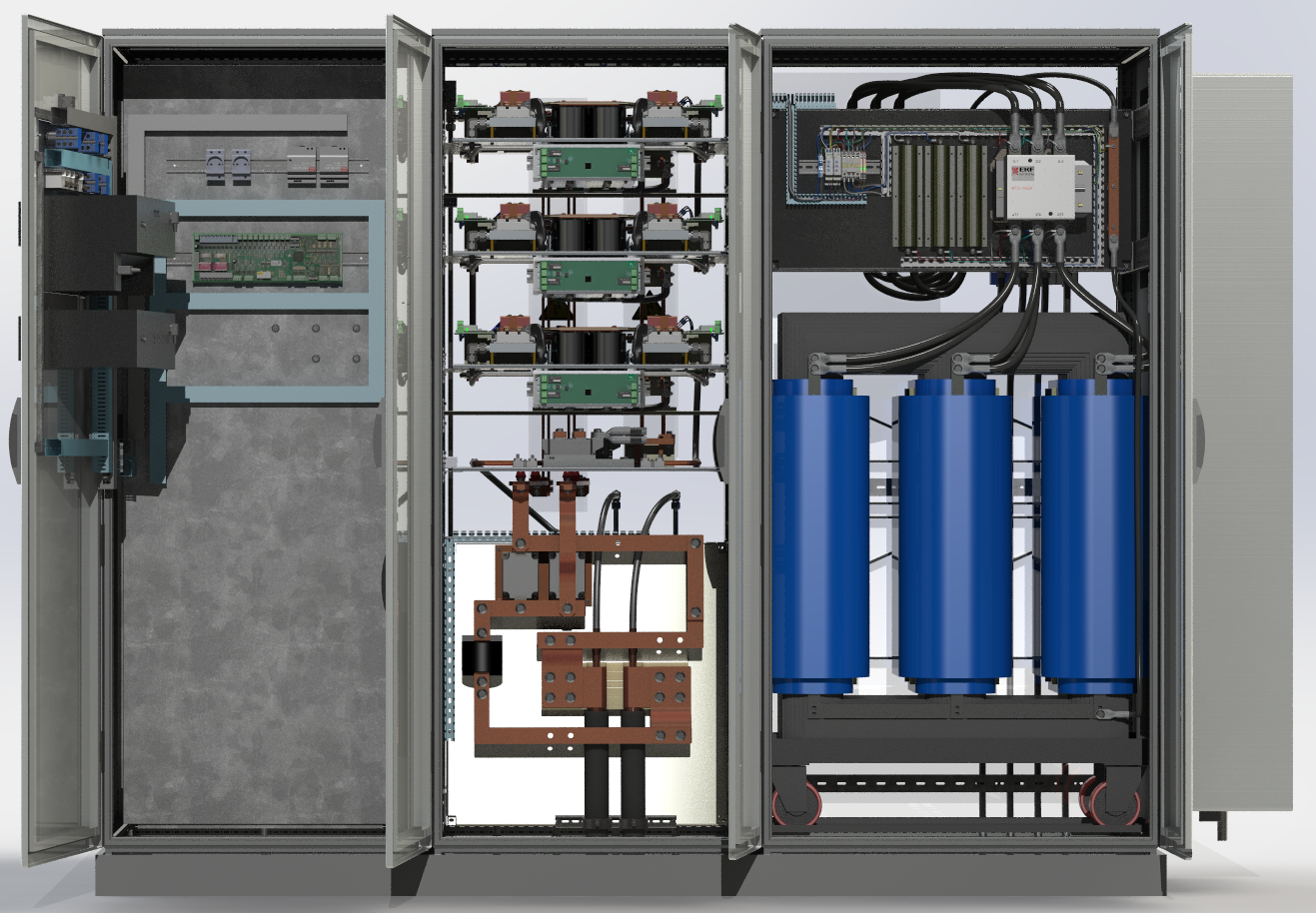 CR Power Converters Status
D. Senkov/ BINP
28.04.2021
4
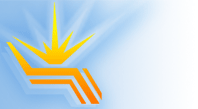 6th Joint BINP-FAIR CC Workshop 
26.04 - 30.04.2021
Dipole Test Facility PC (QPC Prototype)
Current status
Power transformer has been received (only one)
All power section were produced.
Busbars was produced.
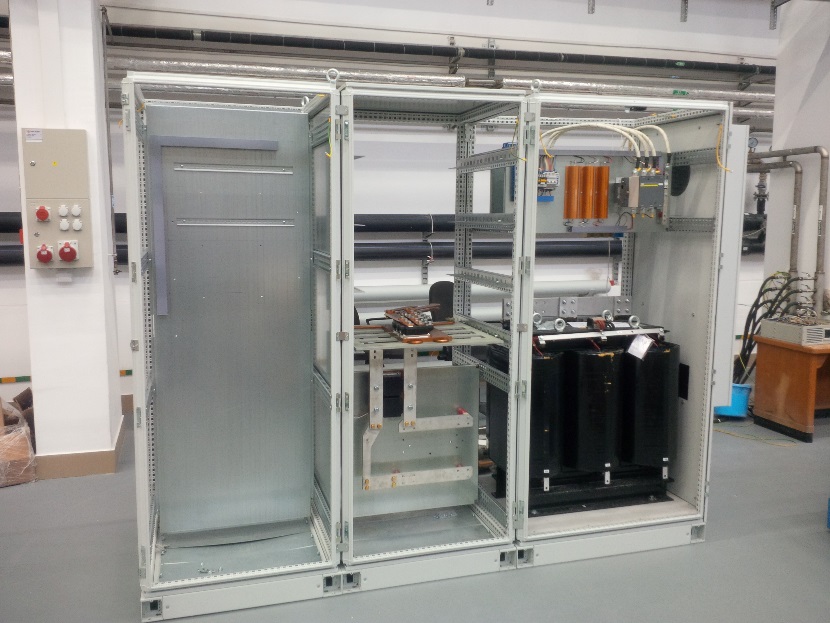 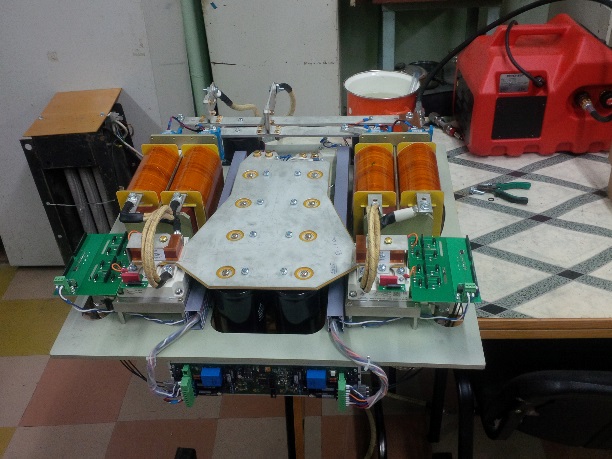 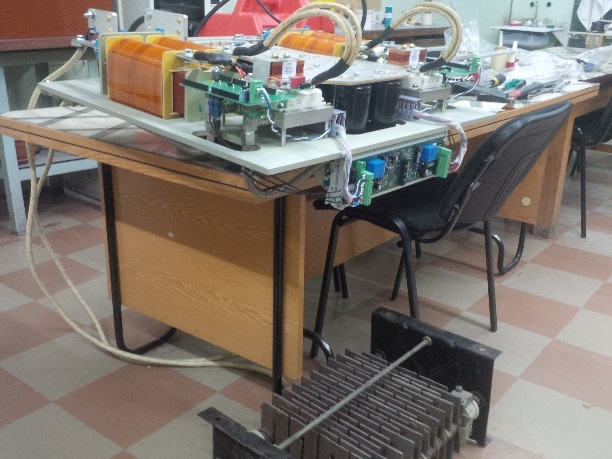 CR Power Converters Status
D. Senkov/ BINP
28.04.2021
5
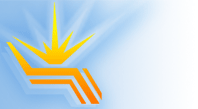 6th Joint BINP-FAIR CC Workshop 
26.04 - 30.04.2021
Thank you for attention
CR Power Converters Status
D. Senkov/ BINP
28.04.2021
6